Kiinteän pääoman bruttomuodostus1) asukasta kohti seutukunnittain 2021
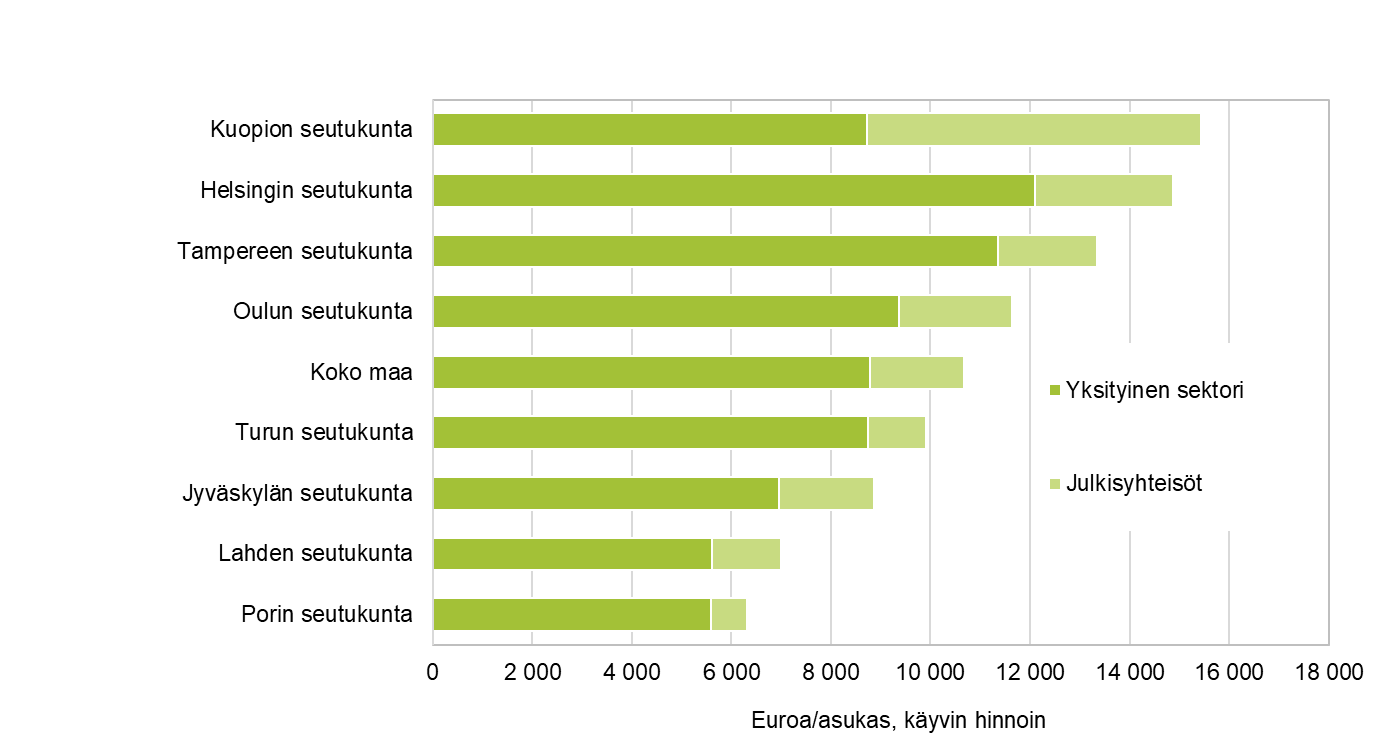 1) Investoinnit
1
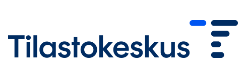 7.12.2023